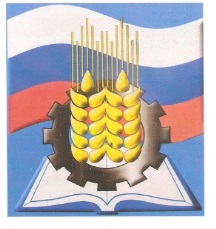 БЮДЖЕТ ДЛЯ ГРАЖДАН
к проекту Решения Киквидзенской
Районной Думы Волгоградской области
«О бюджете Киквидзенского
муниципального района Волгоградской
области на 2023 год и на плановый
период 2024 и 2025 годов
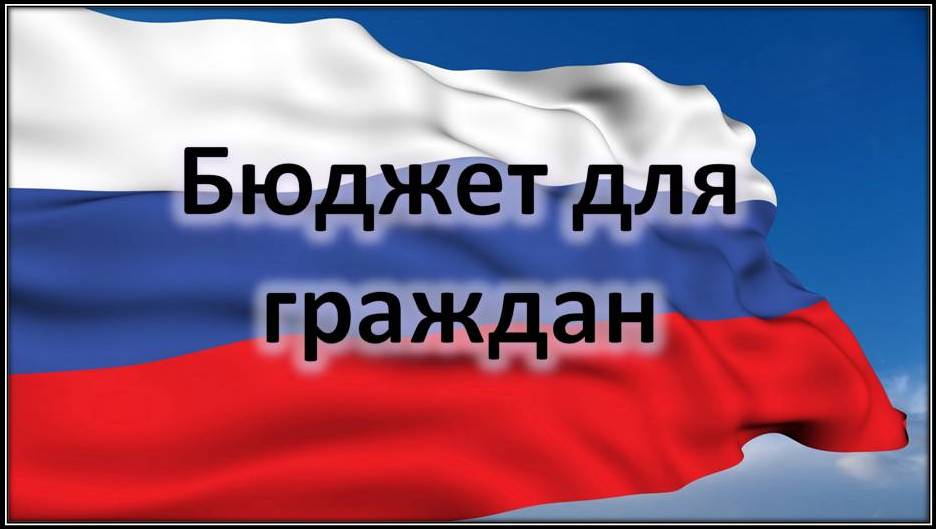 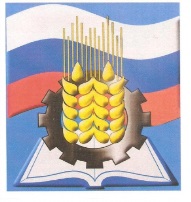 Бюджет для граждан - это прозрачный и открытый
 для каждого жителя Киквидзенского района  
 бюджет
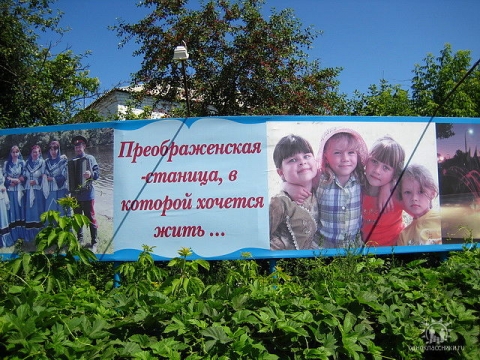 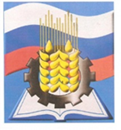 Основная цель бюджетной политики на 2023 год и плановый период 2024 и 2025 годов
Создание условий для повышения качества жизни и благосостояния жителей Киквидзенского муниципального района, обеспечение сбалансированности и долгосрочной устойчивости консолидированного бюджета района.
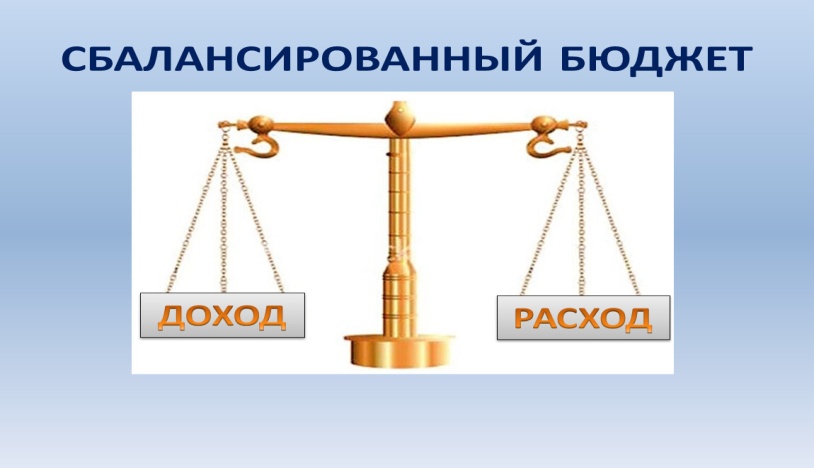 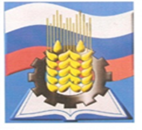 Ориентиром для формирования проекта бюджета стал базовый вариант социально-экономического развития Киквидзенского муниципального района
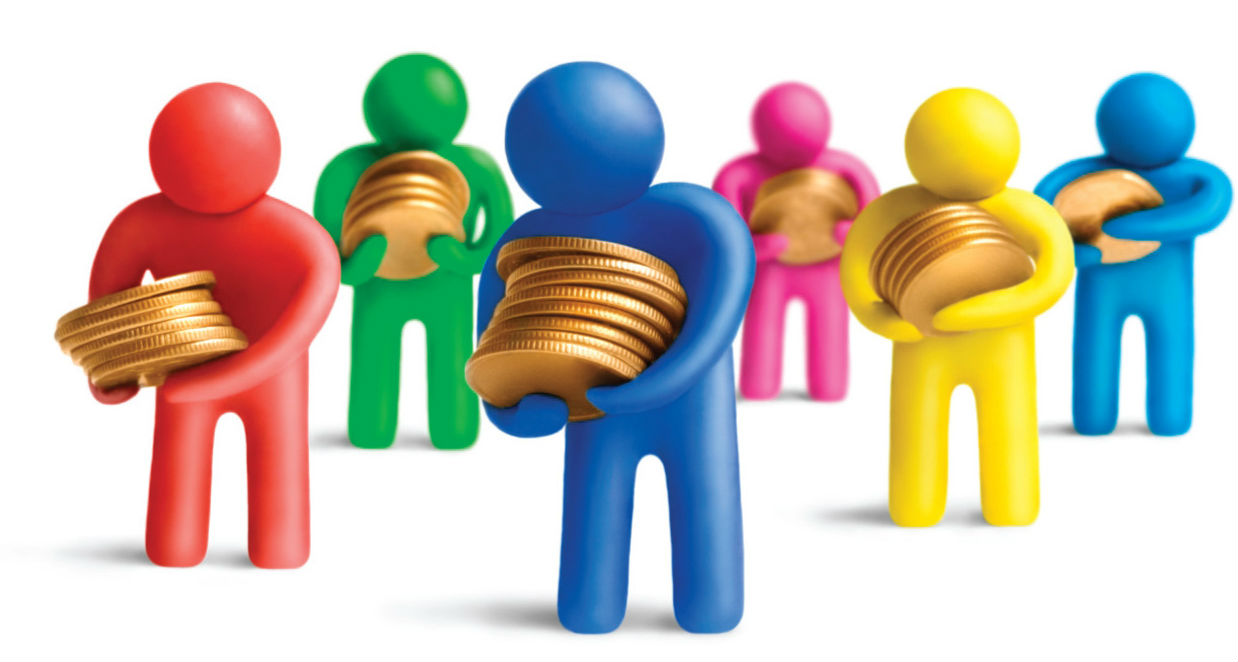 Основные показатели прогноза (плана) 
социально-экономического развития Киквидзенского муниципального района на 2023 год и плановый период 2024 и 2025 годов
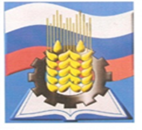 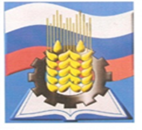 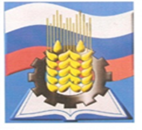 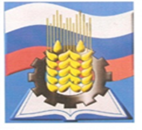 Динамика основных характеристик
бюджета Киквидзенского муниципального района
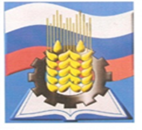 Поступления, формирующие доходную часть бюджета Киквидзенского муниципального района
Налоговые доходы
Неналоговые доходы
Безвозмездные поступления
1. Дотации бюджетам субъектов Российской Федерации и муниципальных образований
2. Субсидии бюджетам субъектов Российской Федерации и муниципальных образований
3. Субвенции бюджетам субъектов Российской Федерации и муниципальных образований
4. Иные межбюджетные трансферты
5. Безвозмездные поступления от негосударственных организаций
6. Прочие безвозмездные поступления
1.Налог на доходы физических лиц
2. Налоги на совокупный доход
3. Государственная пошлина
4. Доходы от уплаты акцизов на дизельное топливо, моторные масла, автомобильный бензин
1.Доходы от использования имущества, находящегося в государственной и муниципальной собственности
2.Платежи при пользовании природными ресурсами
3.Доходы от оказания платных услуг (работ) и компенсации затрат государства
4.Доходы от продажи материальных и нематериальных активов
5.Штрафы, санкции, возмещение ущерба
6. Прочие неналоговые доходы
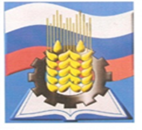 Динамика доходов бюджета Киквидзенского муниципального района
 за 2019-2021 годы
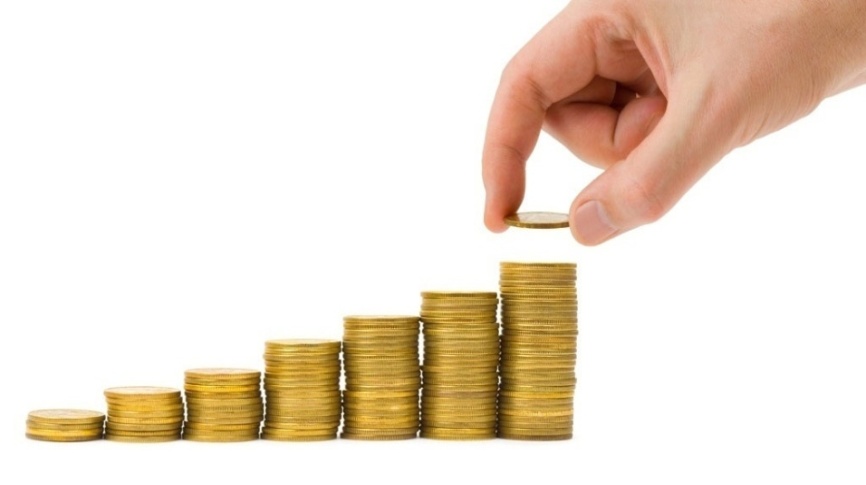 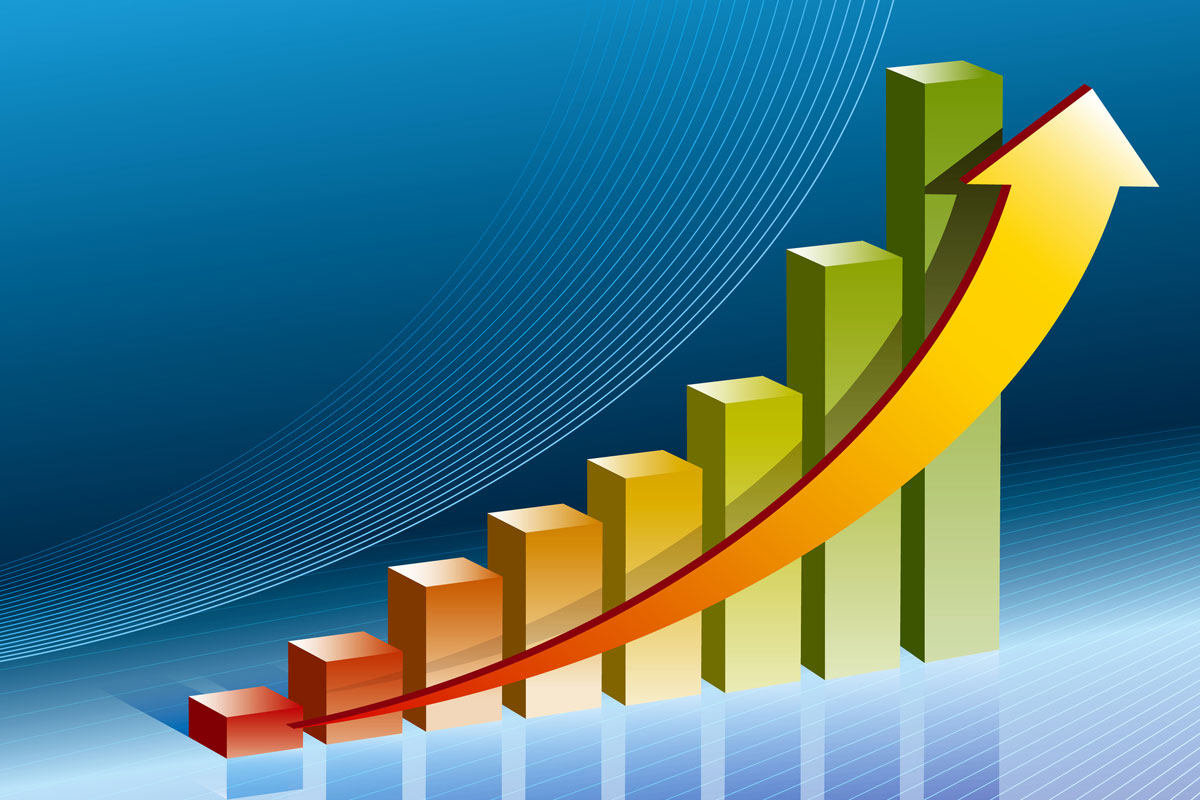 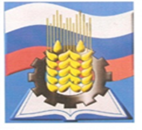 Структура  доходов бюджета Киквидзенского муниципального района
 на 2023-2025 гг.
Структура доходов
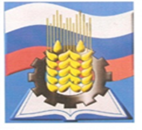 2023,2024, 2025 годы
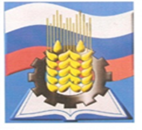 Динамика 
расходов бюджета Киквидзенского муниципального района
 за 2019-2021 годы
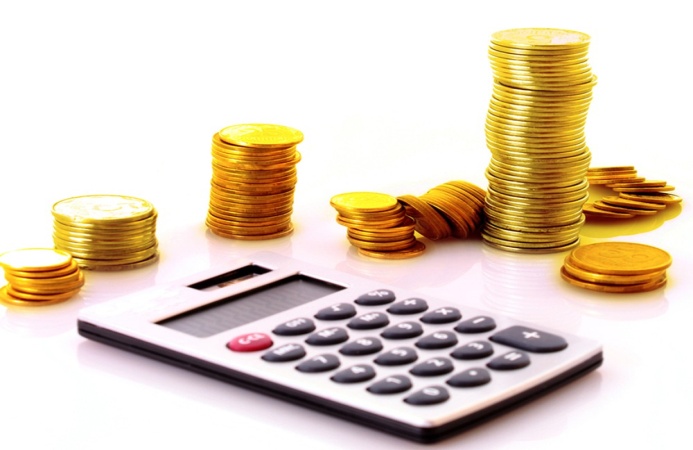 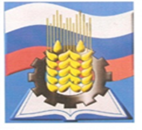 Структура 
расходов бюджета Киквидзенского муниципального района 
в 2023-2025 годы
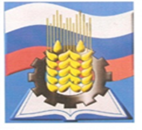 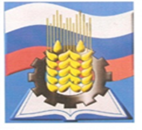 Структура расходов
2023 год
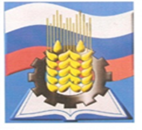 Структура расходов
2024 год
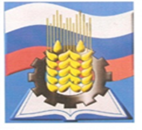 Структура расходов 
2025 год
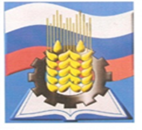 Основные направления формирования межбюджетных отношений районного бюджета с бюджетами сельских поселений
       Формирование отношений с муниципальными бюджетами на субрегиональном уровне  будет происходить с учетом   негативных факторов, вызванных распространением новой коронавирусной инфекции, и будет ориентировано на обеспечение стабильности межбюджетного регулирования и финансирование текущих затрат муниципальных образований.  
      Для бюджетов муниципальных районов   обеспечивается неснижение уровня расчетной дотации на выравнивание бюджетной обеспеченности.
Для сельских поселений проиндексирован объем дотации на выравнивание бюджетной обеспеченности   сельских поселений с 1300 рублей до 1400 рублей на 1 жителя.
      Практика делегирования расходных полномочий на уровень сельских поселений  или из сельских поселений на уровень муниципального района будет осуществляться с учетом изменений, внесенных в статью 14 Федерального закона от 6 октября 2003 года N 131-ФЗ "Об общих принципах организации местного самоуправления в Российской Федерации», и принятыми на региональном уровне нормативно-правовыми актами  по данным вопросам.
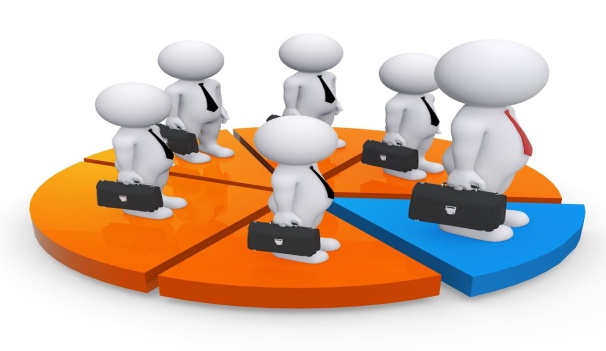 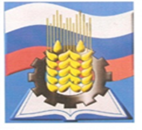 Предложения по проекту бюджета Киквидзенского муниципального района на 2023 год и плановый период 2024 и 2025 годов направляются в письменном виде до 16 часов по московскому времени  08 декабря 2022 года в финансовый отдел Администрации Киквидзенского муниципального района :
 -почтовым отправлением по адресу: ул. Мира, д. 55, станица Преображенская, Киквидзенский р-н, Волгоградская обл., 403221;
- через раздел «Создать обращение» на официальном сайте: https://rakikv.ru/ 
Справочная информация предоставляется по телефонам: (84445) 3-17-51, 3-17-15 с 8 ч 30 мин до 16 ч 00 мин по московскому времени  ежедневно, кроме субботы, воскресенья.
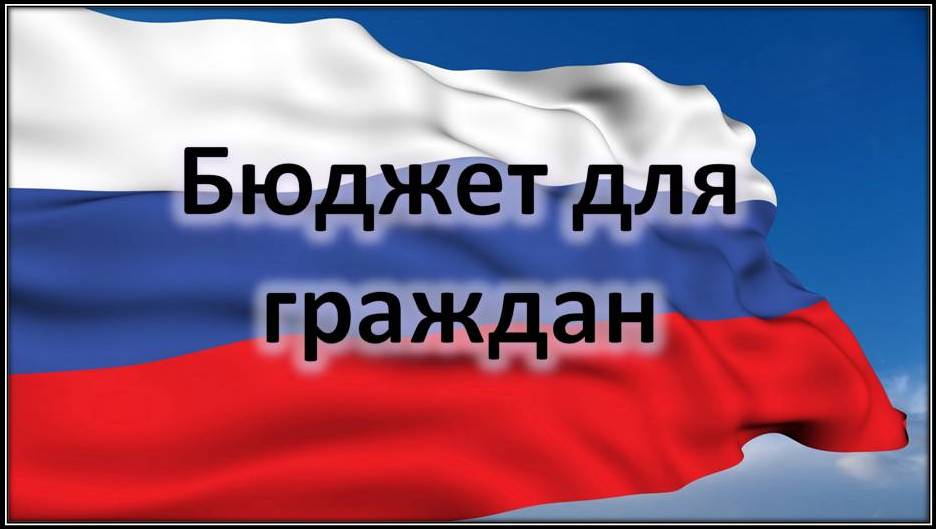